3GPP TSG-RAN WG4 Meeting #94-e	                                     R4-2002760
Electronic Meeting, Feb.24th – Mar.6th 2020
WF on On/Off Time mask for 5G V2X UE in single carrier operation
Agenda item: 8.4.4.1
Source: LG Electronics
Background
In RAN4#94e, companies provide the companies' view on the On/Off time maks for 5G V2X UE. There are two options in first round summary R4-2002685.
Option 1: Define the on/off time mask for single carrier V2X operation based on R4-2001218. 
Option 2: Do not need to specify the time mask for 5G V2X UE. The On/Off time mask for NR uplink transmission will be reused.
In 5G V2X UE, there are some different operation compare to NR transmission. The first symbol of 5G V2X transmission will be used for AGC settling time and last symbol in NR V2X slot, assume as guard period to switch the SL transmission to SL reception vice versa.
WF: General On/Off time mask
Figure 1: General PSCCH/PSSCH time mask for NR V2X UE
In LTE Prose and V2X, assume the last symbol as guard period.
RAN4 follow same rule for NR V2X to define general on/off time mask
The General ON/OFF time mask defines the observation period between the Transmit OFF and ON power and between Transmit ON and OFF power for PSCCH, and PSSCH transmissions in a subframe wherein the last symbol is punctured to create a guard period.
WF: PSBCH/PSSS/SSSS time mask
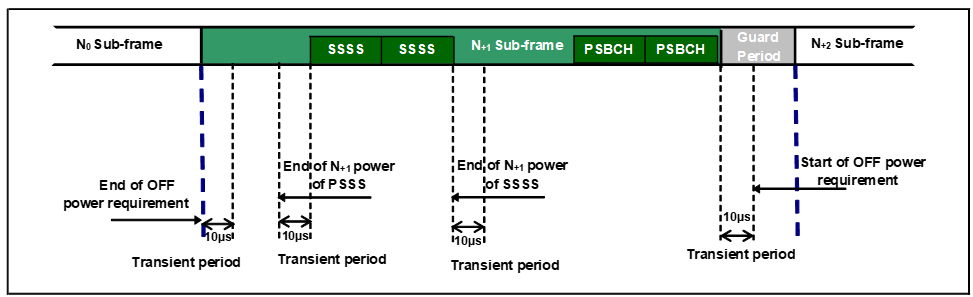 Figure 2: PSBCH/PSSS/SSS time mask for NR V2X UE
In NR V2X, S-SSB was defined to transmit PSBCH and PSSS/SSSS.
However, the MPR level of SSSS is different between PSSS/PSBCH transmission since the different generating sequence between PSSS (m-sequence) and SSSS (gold-sequence), the transmitted power will be changed between PSBCH/PSSS and SSSS. So RAN4 need to specify the on/off time mask for PSBCH/PSSS/SSSS time mask.
Reference
R4-2002685, “RAN4#94e email discussion_summary_#11_5G_V2X_NRSL_UE_TX_after_1st round,” Moderator (LG Electronics)
R4-2001085, “[V2X] TP on S-SSB MPR requirements for NR V2X in band n47,” Huawei
R4-2001218, “TP on revised MPR simulation assumptions and update NR requirements to cover open issue,” LG Electronics
R4-2001217, “Draft CR to introduce 5G V2X UE Tx requirements,” LG Electronics